SimpleITK
Cause I had to do the slides...
SimpleITK: User Perspective
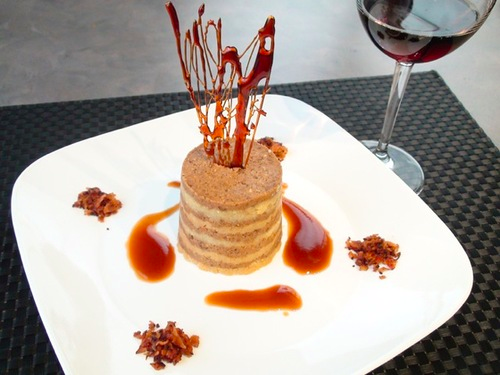 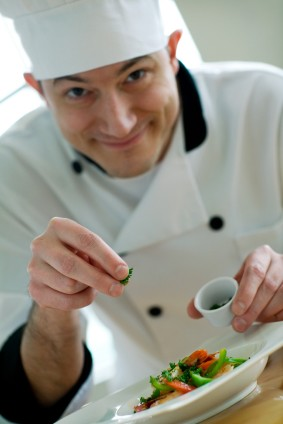 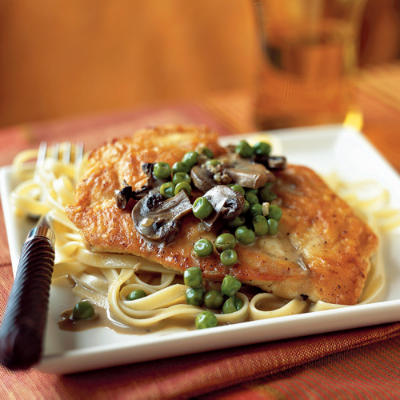 Under the hood
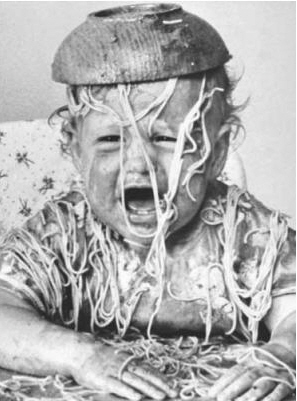 Status
“Guts” completed (mostly)
Registration missing
Extensible framework
Tier 1
C++, Python, Java
Tier 2
Tcl, Lua, Ruby, Perl?
Tier 3
R, C# (hoping to promote)
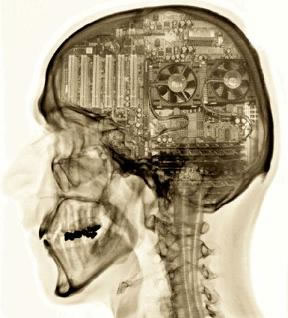 Plans
Distribution
Native packages, C++, Java, Python
Polish
Documentation
MICCAI Tutorial
MI Tutorial?
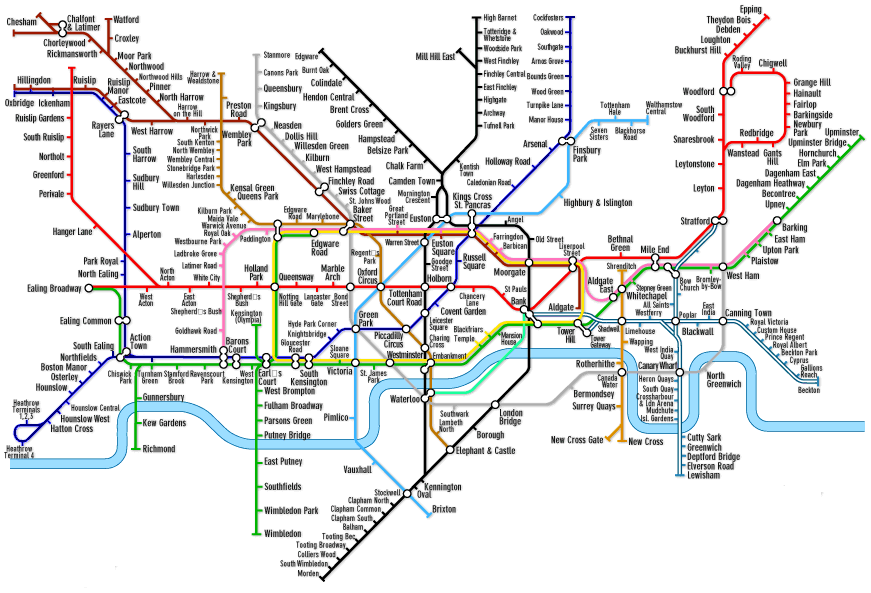